The TOF heat dissipation
Bld.42, TOF cosmic test stand
TOF subsystems power consumption
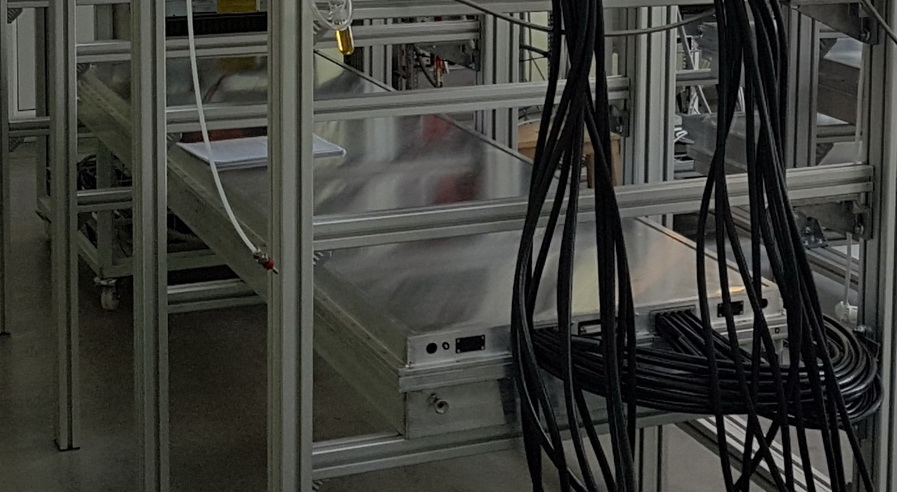 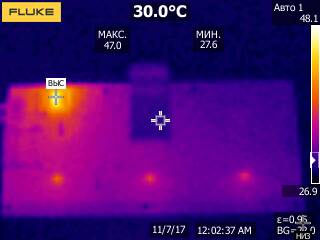 ≈ 23W/m2
LDO
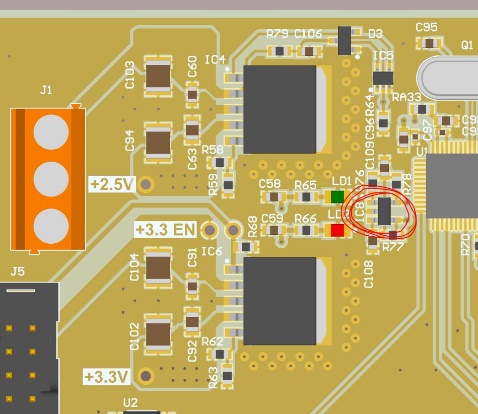 47
35
35
35
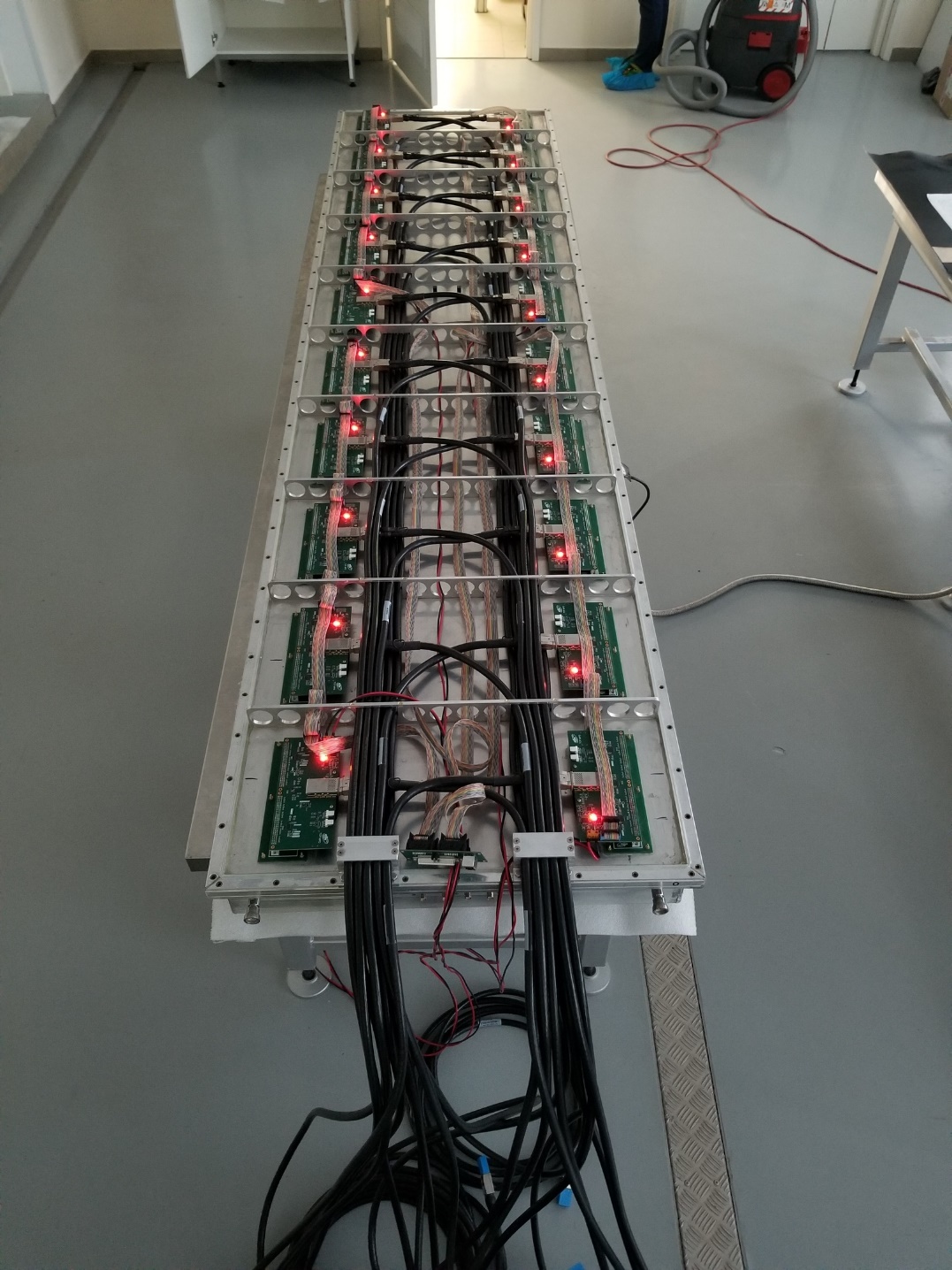 1.8 m2
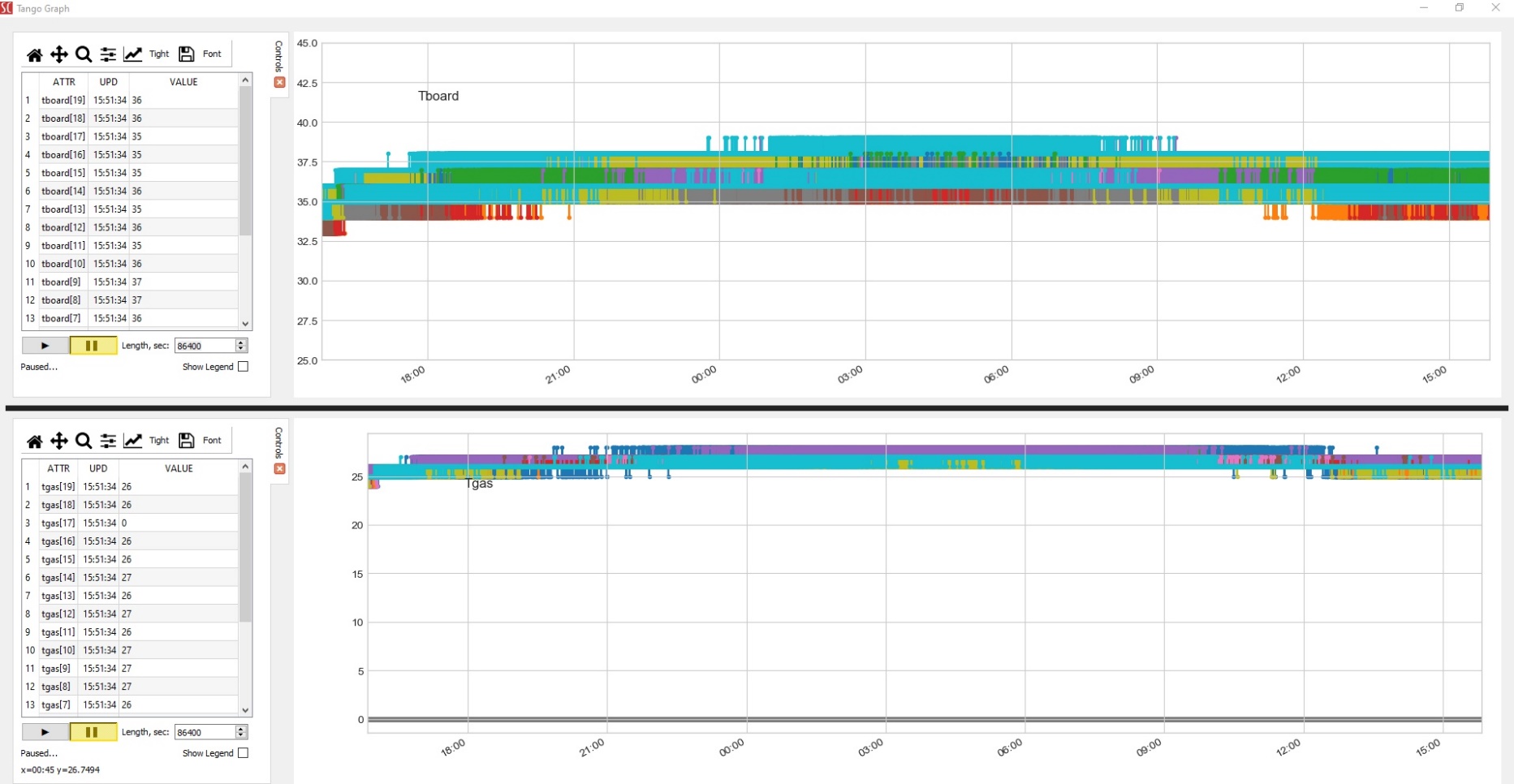 40°
24 hours, tout= 21°C
18-19/06/19
30°
2.05 W
25°
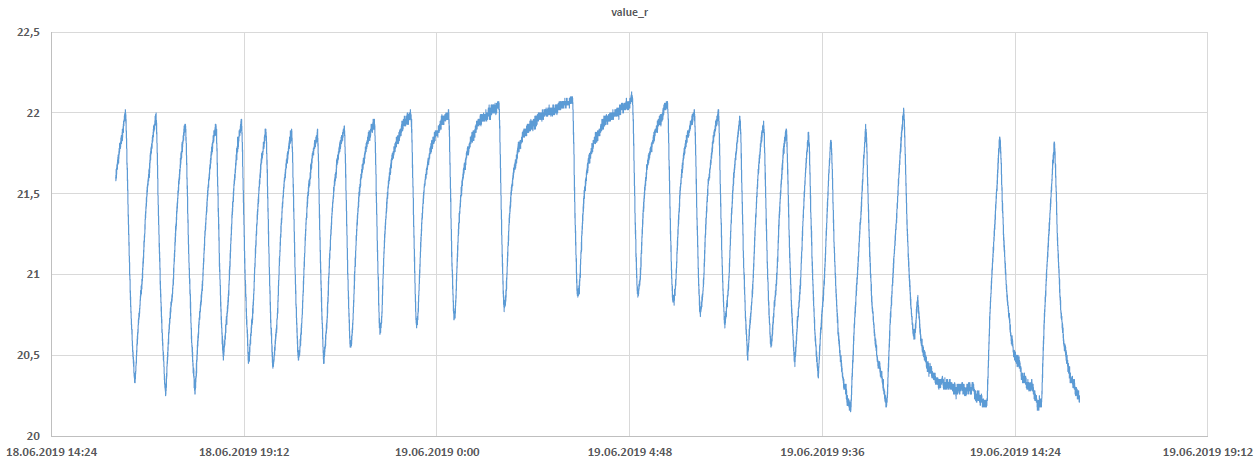